Vincent Blondeau
Test Sucker
How to Convert Real Production Objects to Automated Test Cases?
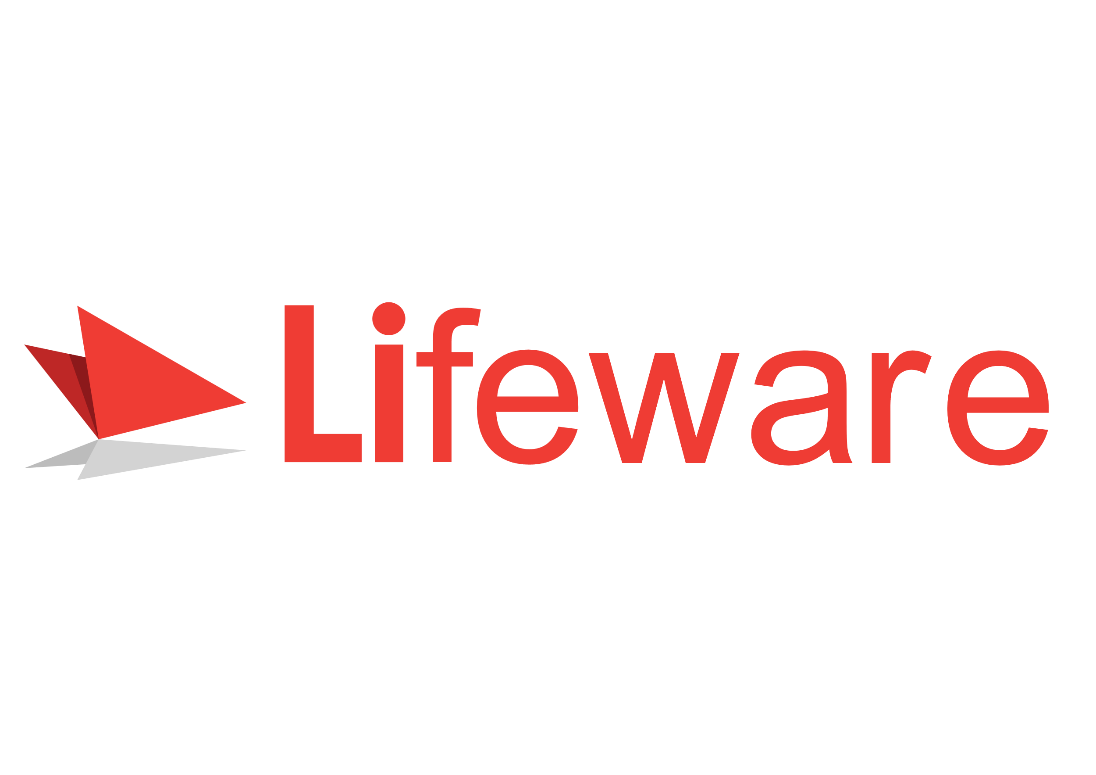 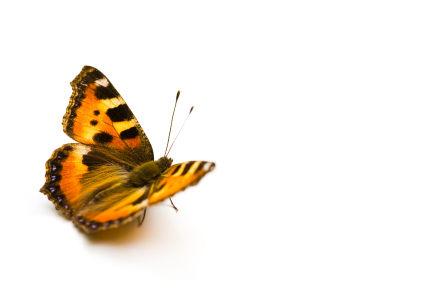 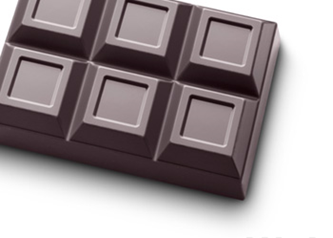 A SWISS COMPANY
Founders are top management
21
5
60
4
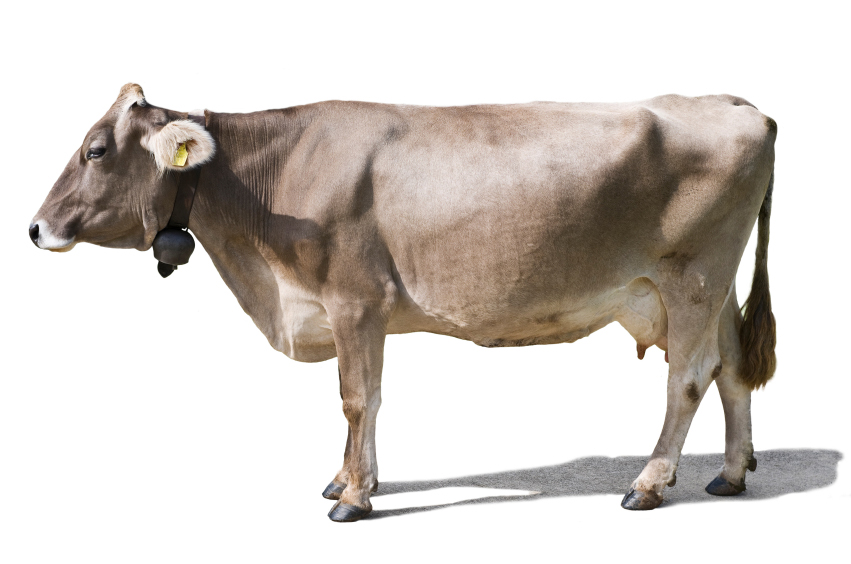 Years old
Employees with strong methodology
Redundant datacenters
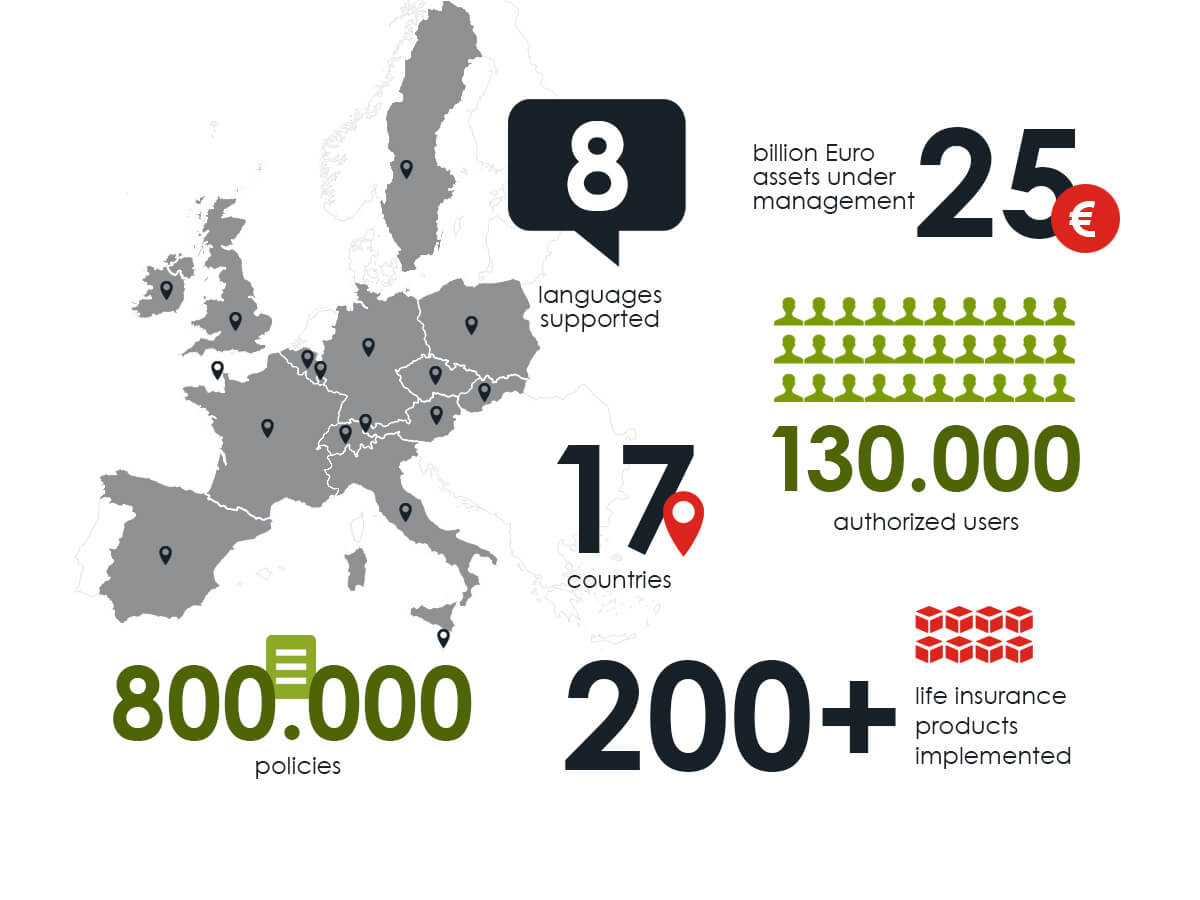 CORE TECHNOLOGY
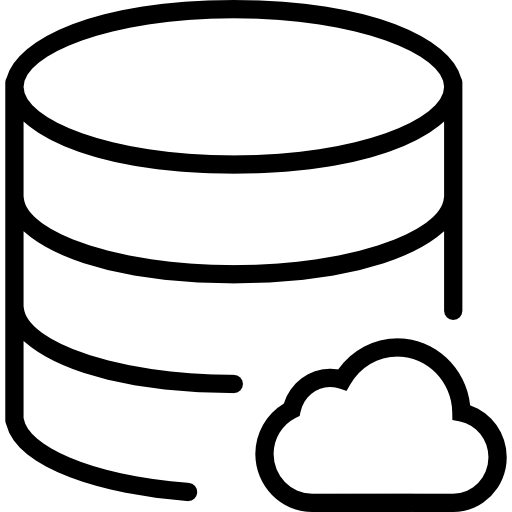 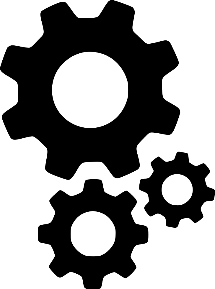 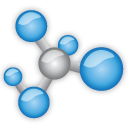 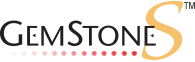 Production
Development
OBJECTS ALL OVER
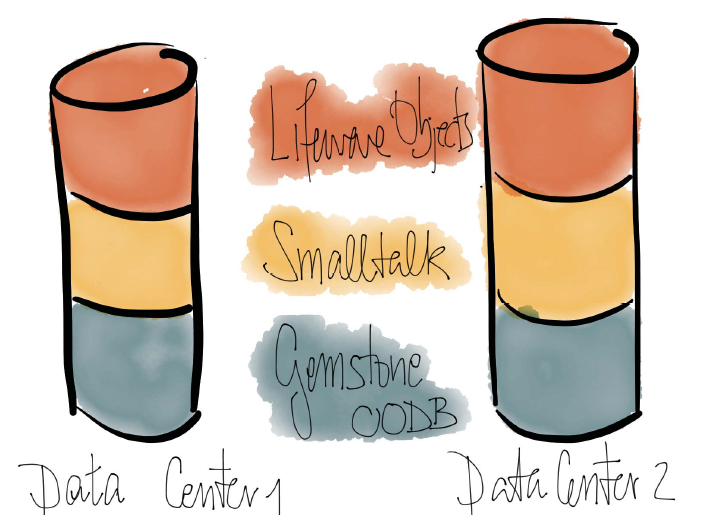 70 000
Classes
1 500 000
Methods
3 TB
Persisted objects
EXTREME EFFICIENCY
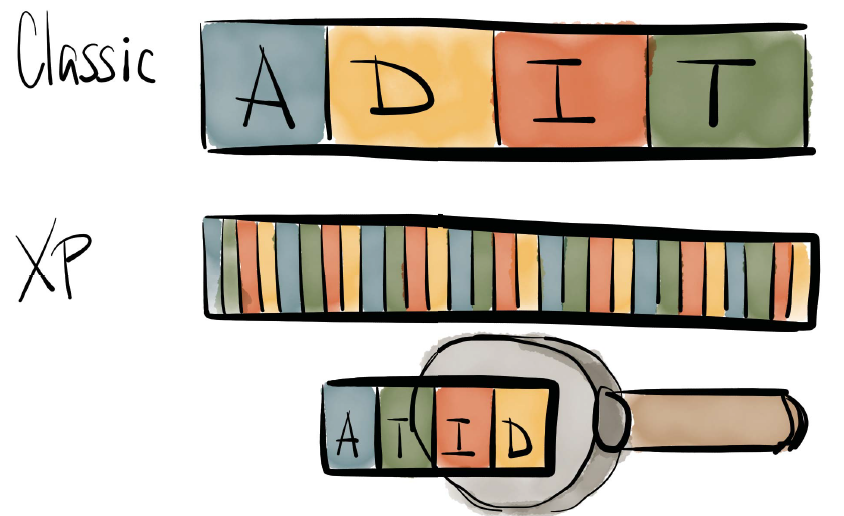 [Speaker Notes: Analyze  testing implementation design]
AUTOMATIC TESTING
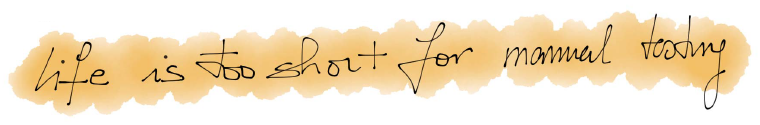 Lifeware automated testing infrastructure
95 000
60
320
Σ
tests in the code base
times a day all tests run
processors sustain our test environment
coverage informs about untested code
[Speaker Notes: Continuous testing]
CONTRACT CENTRIC SYSTEM
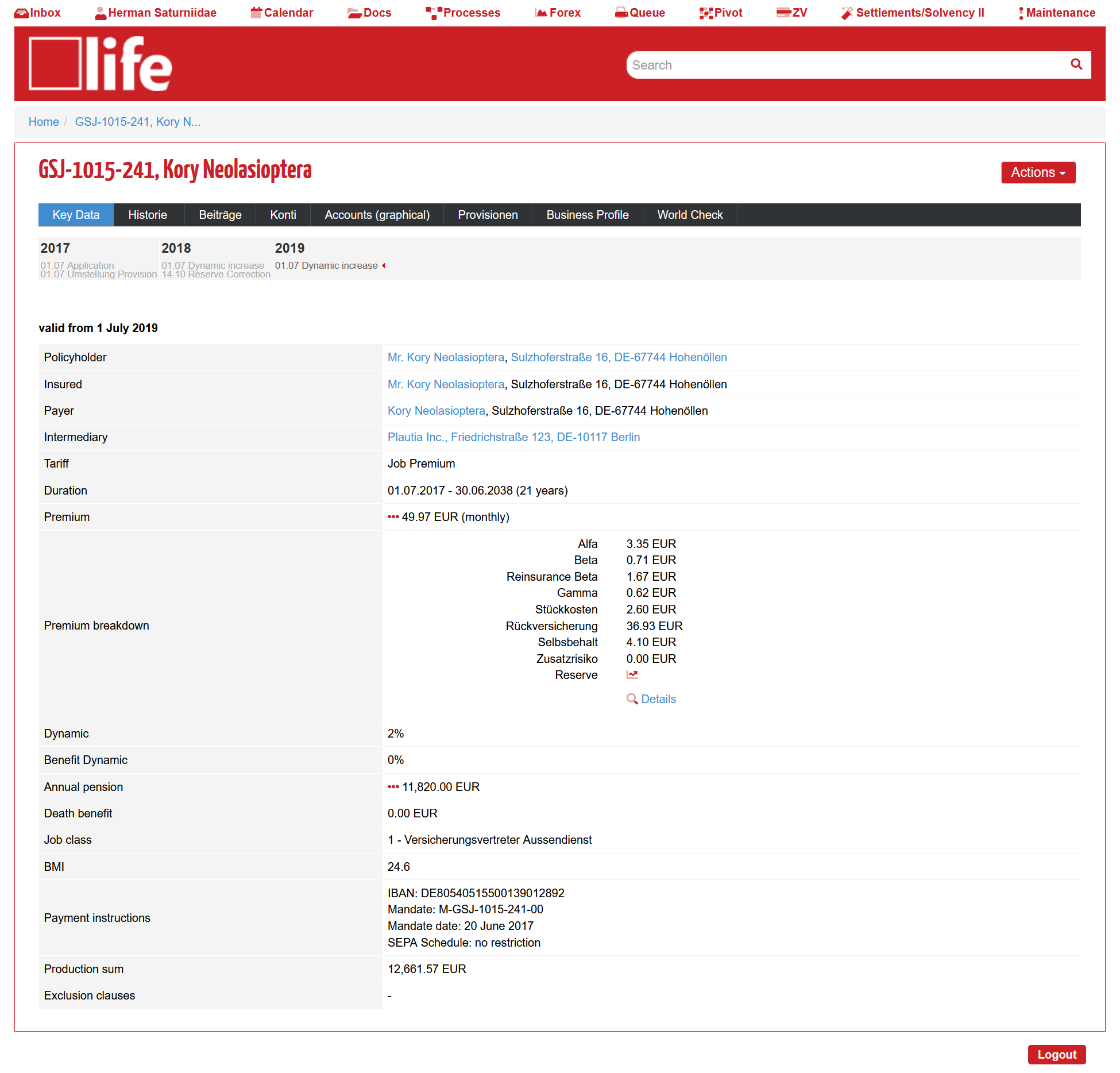 [Speaker Notes: Our system can show:
Key Data
History
Investments
Accounts
Accounts relations
Commissions
Business Profile
Compliance Check]
DEMO
OR BACKUP SLIDES…
CONTRACT CENTRIC SYSTEM
CONTRACT TOOLS
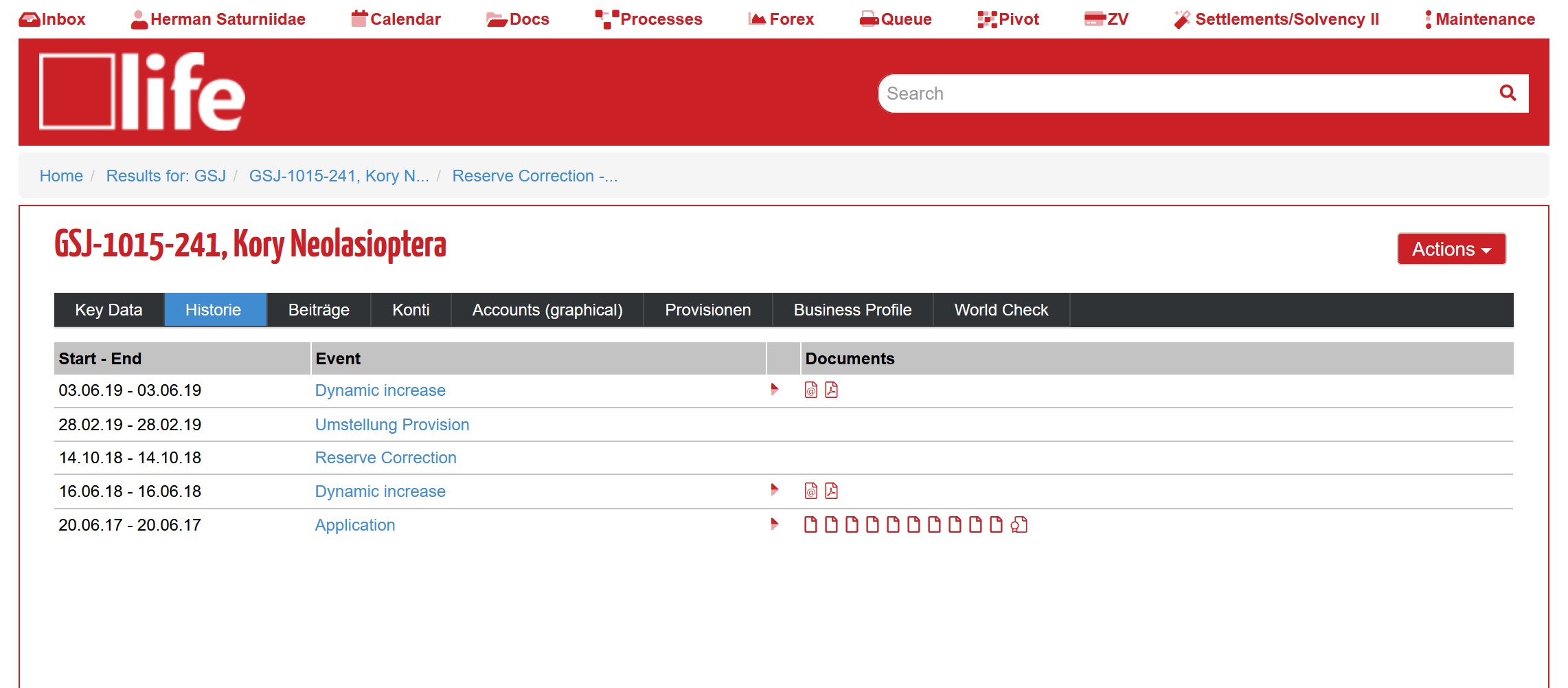 CONTRACT TOOLS
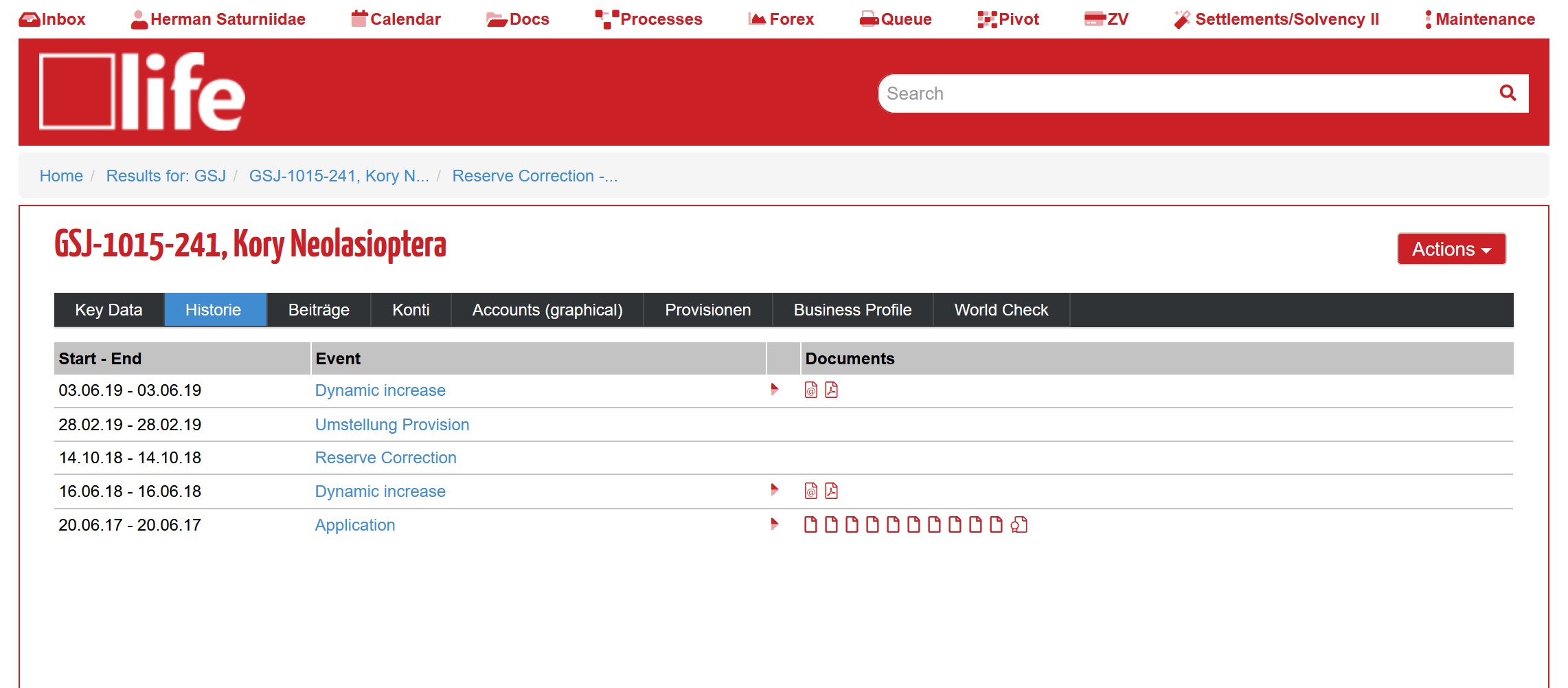 CONTRACT TOOL
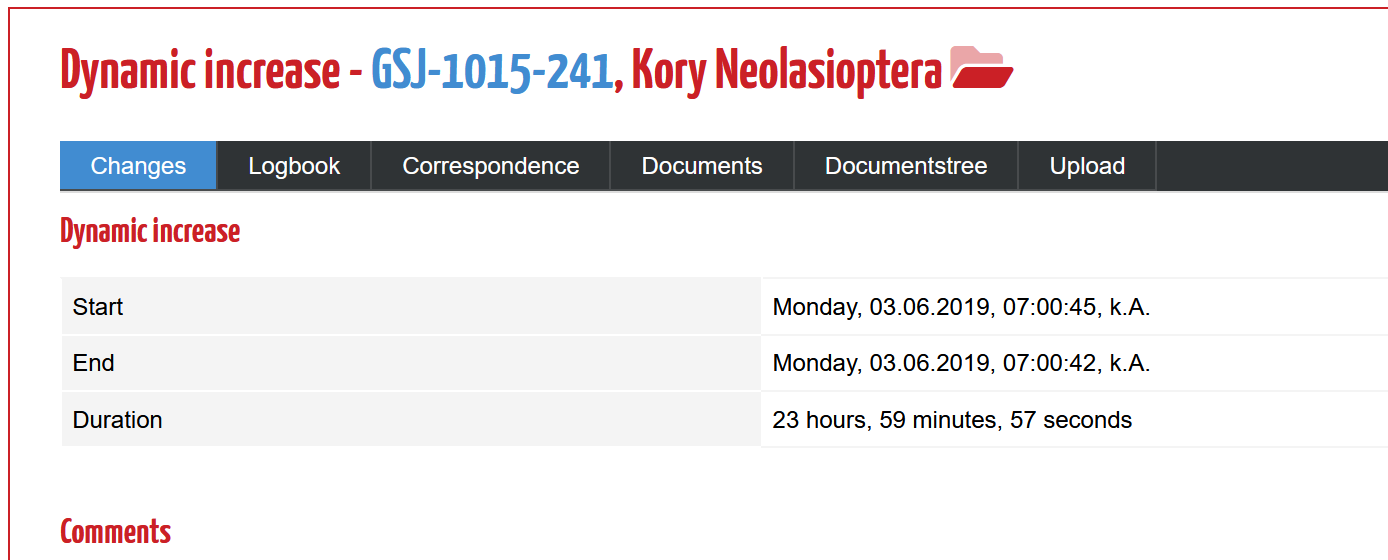 CONTRACT TOOL
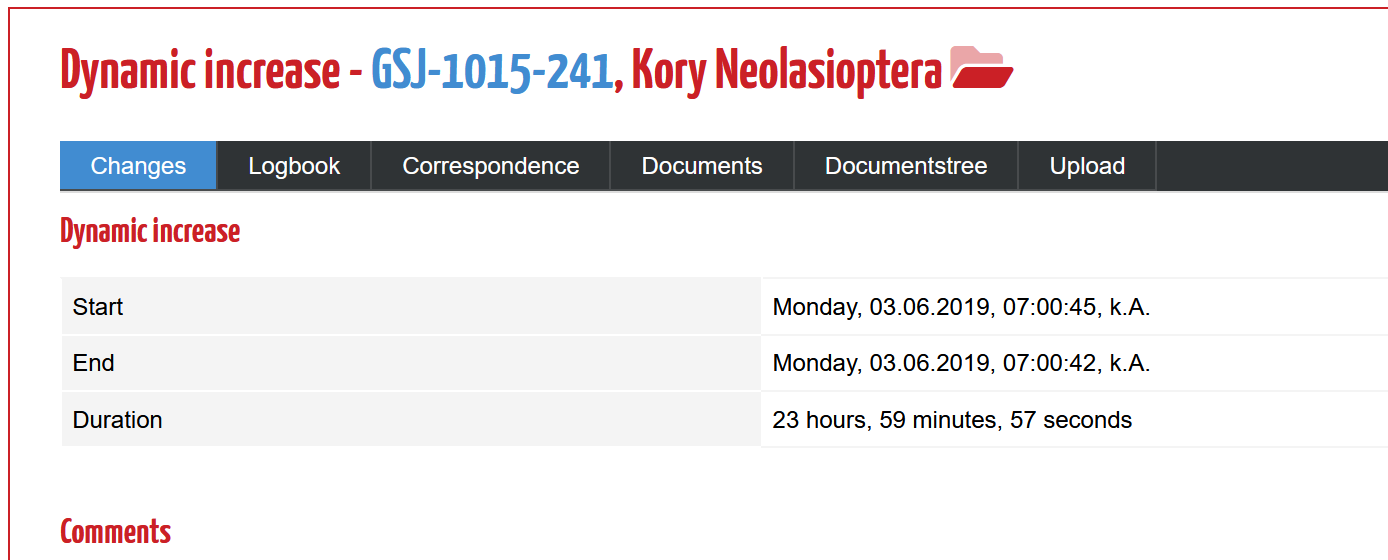 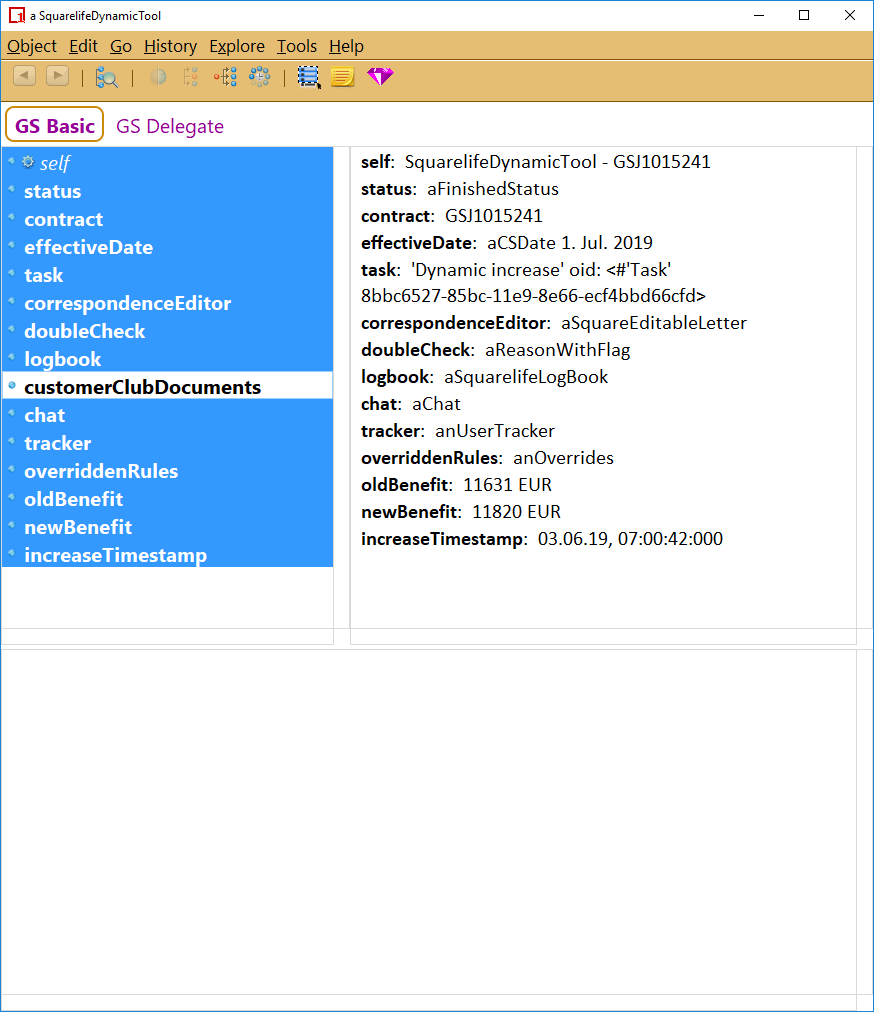 TEST SUCKER METHODS
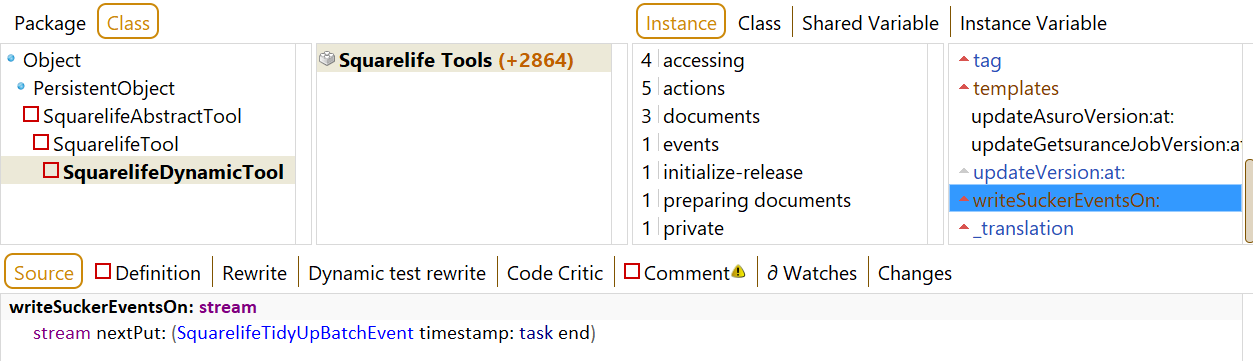 TEST SUCKER METHODS
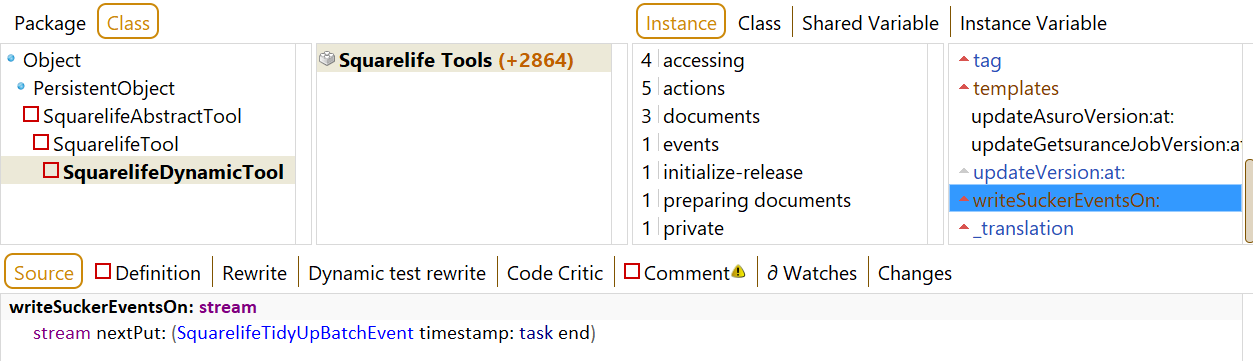 TEST SUCKER METHODS
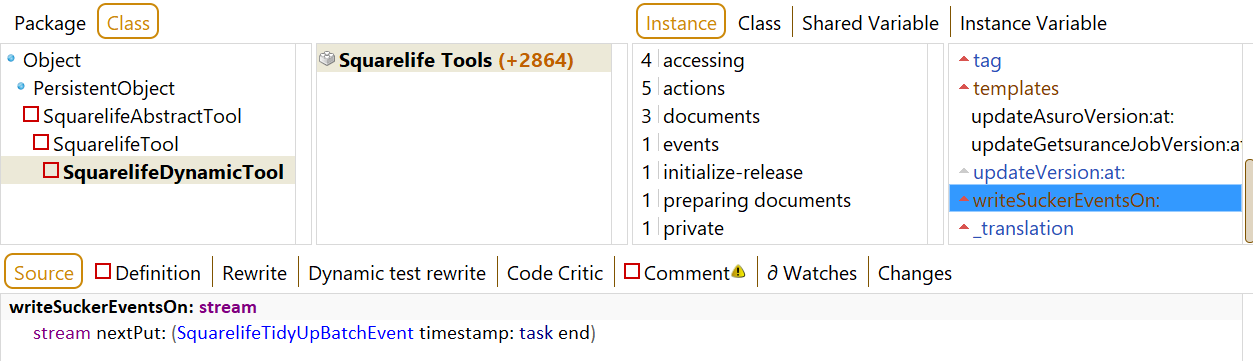 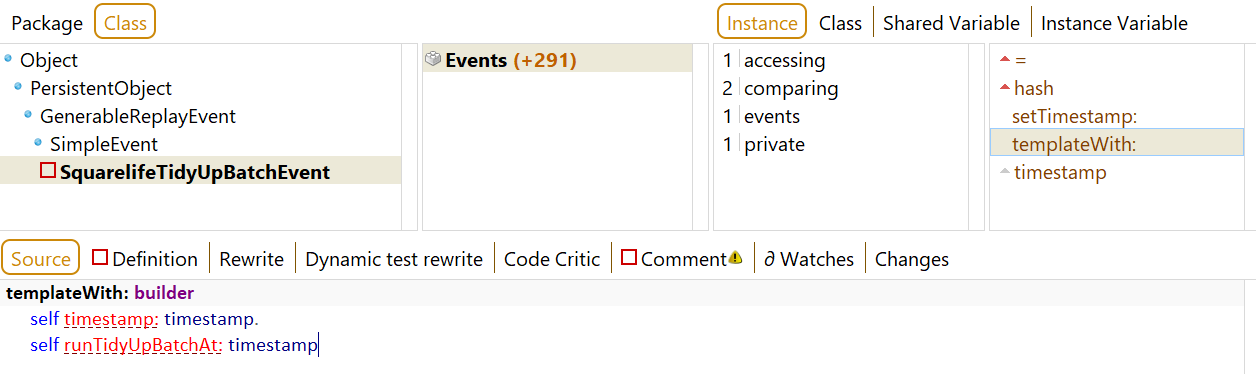 CONVERSION TO TEST
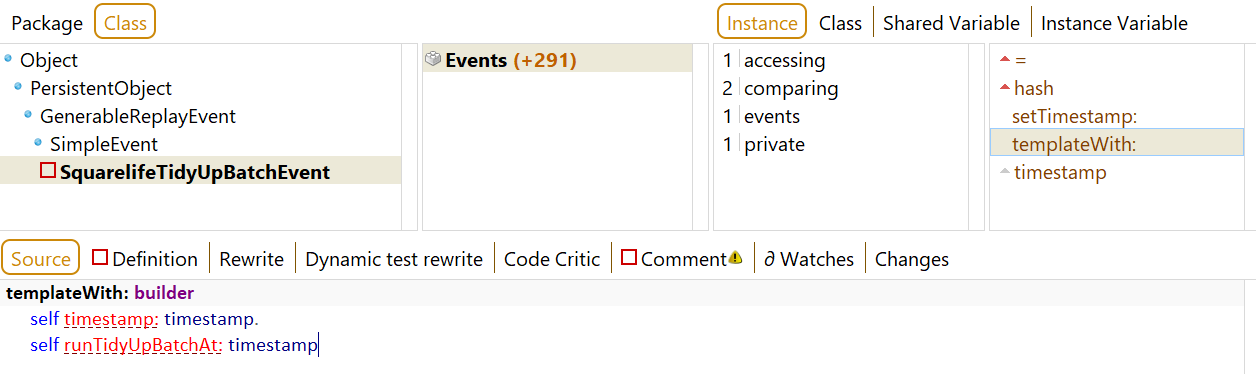 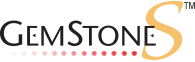 Inlining refactorings- Variables- Methods
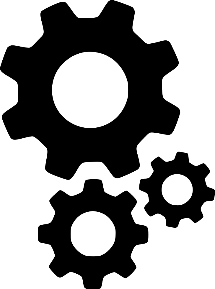 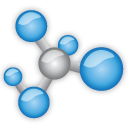 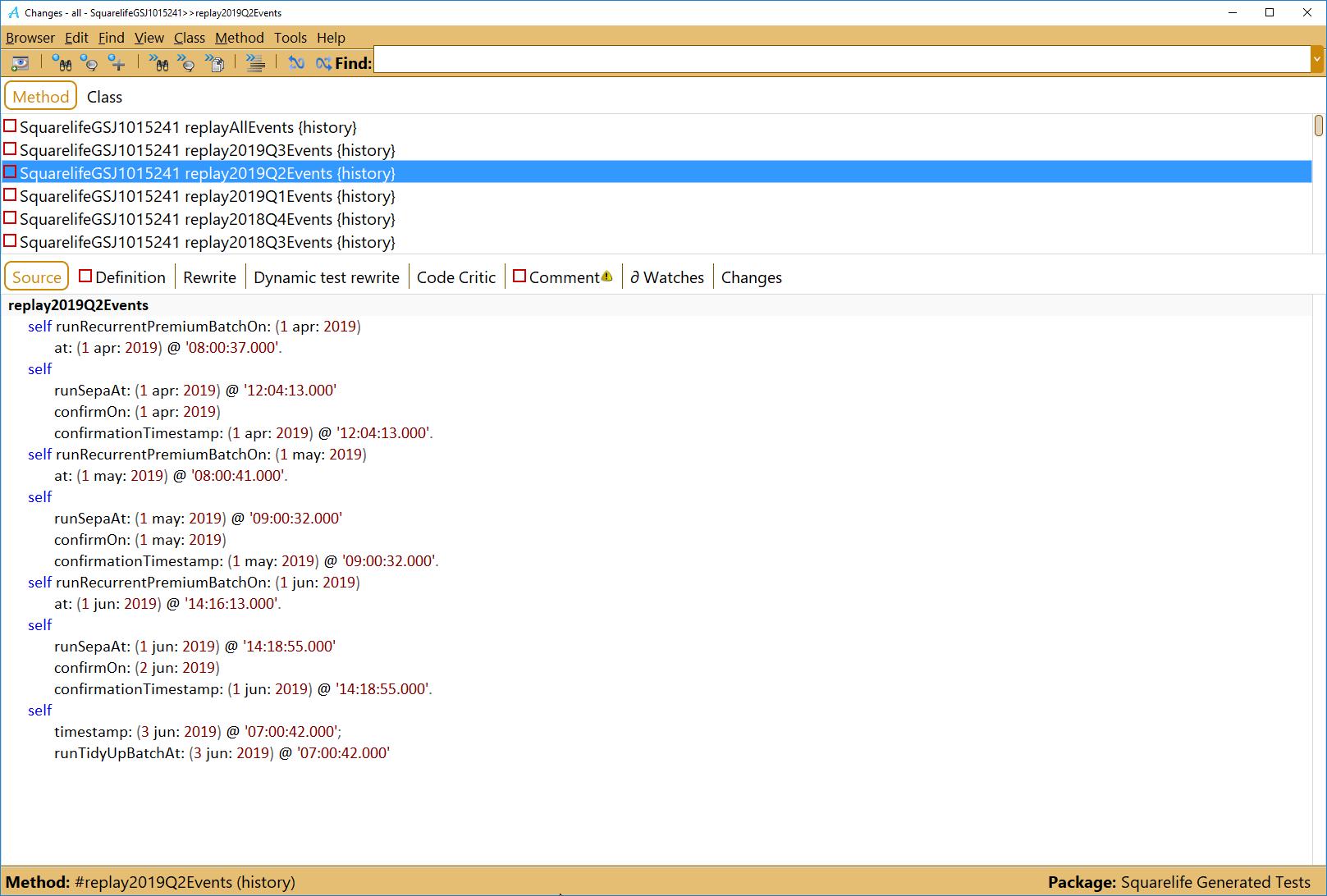 TEST SUCKED
Production
Development
END OF DEMO BACKUP SLIDES
LIMITATIONS
Test sucker
does not handle manual changes
has to be implemented for each tool
may become tedious
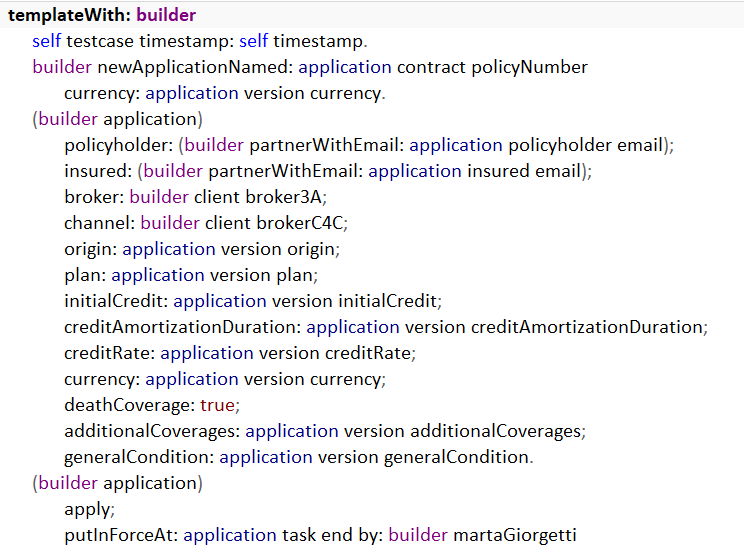 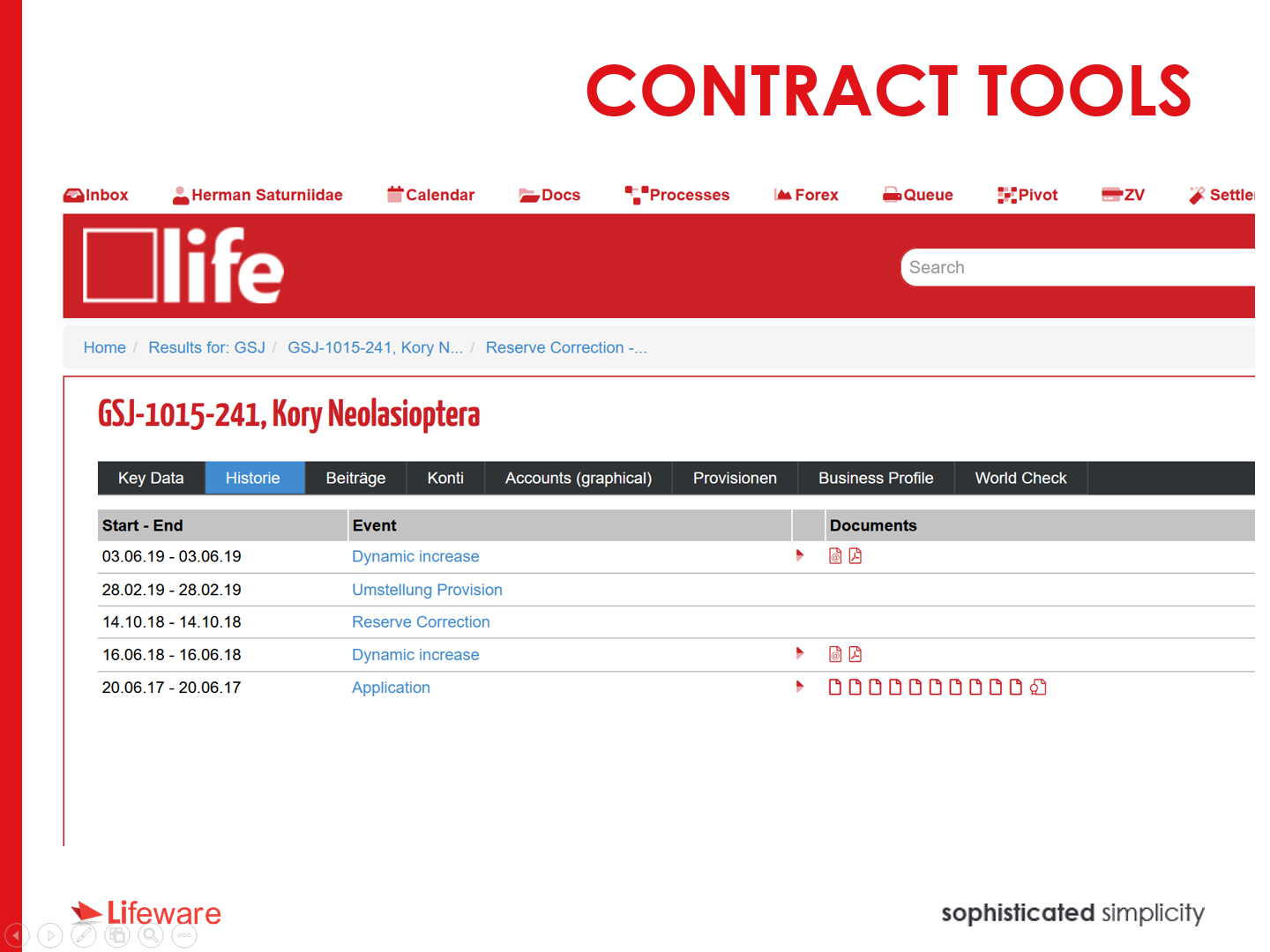 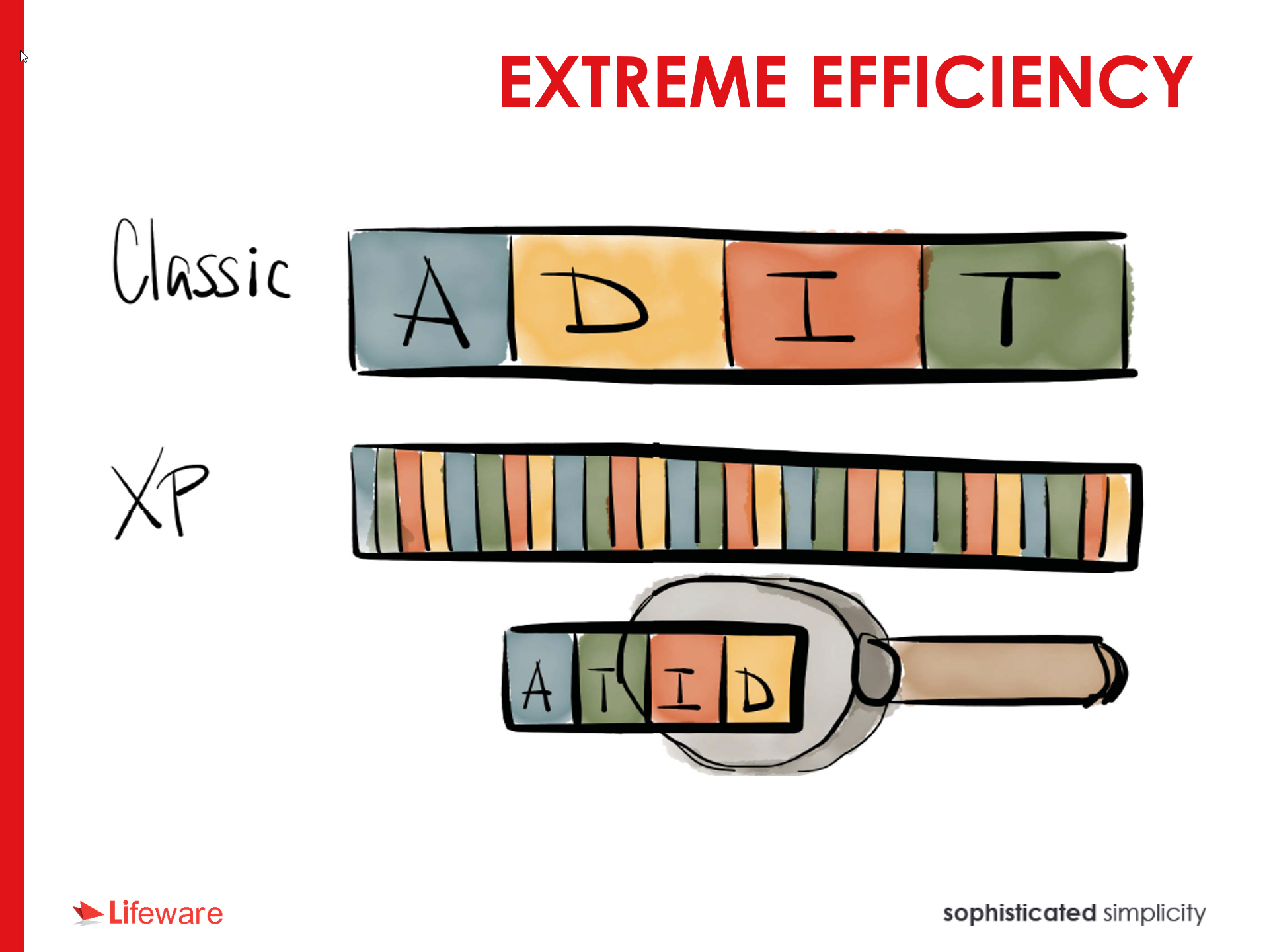 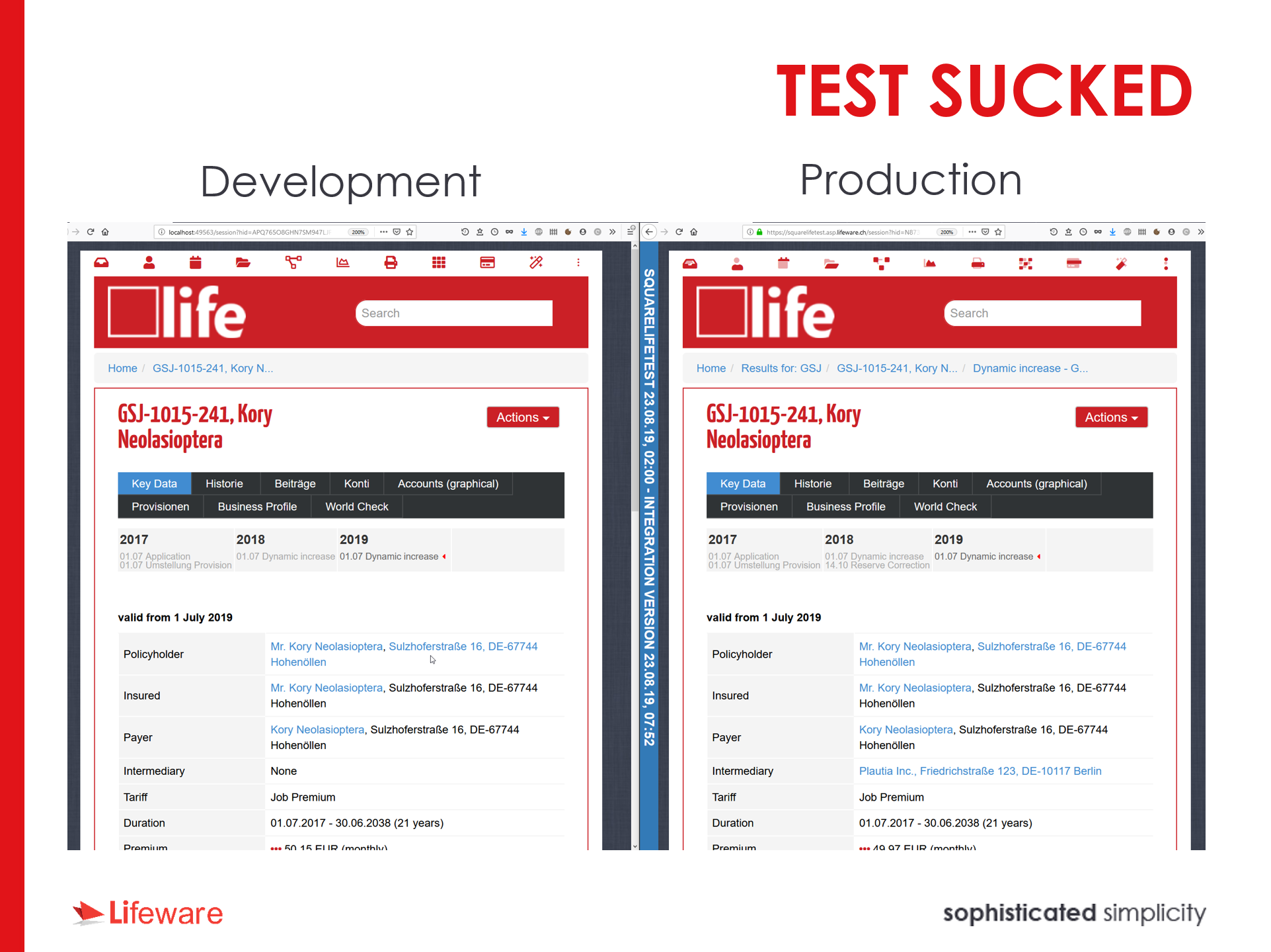 lifeware.ch
info@lifeware.ch
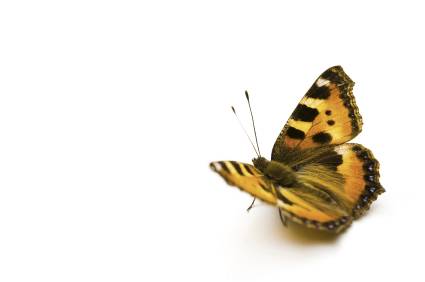 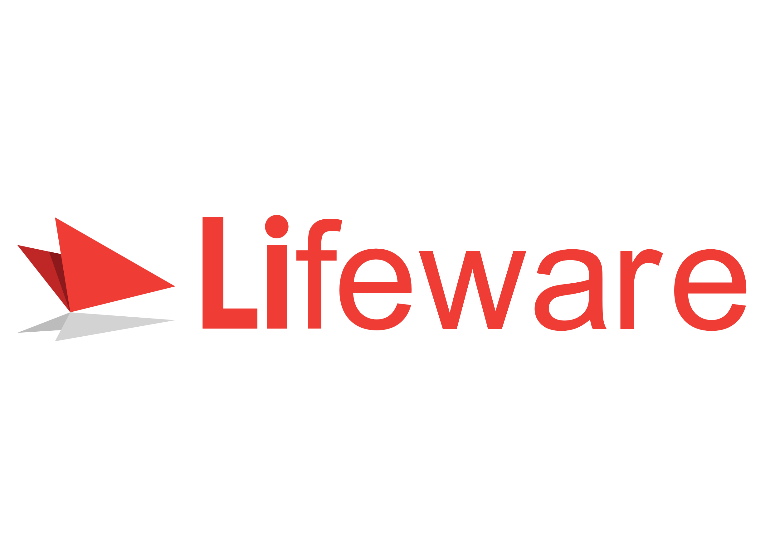 We are looking for innovative problem solvers!
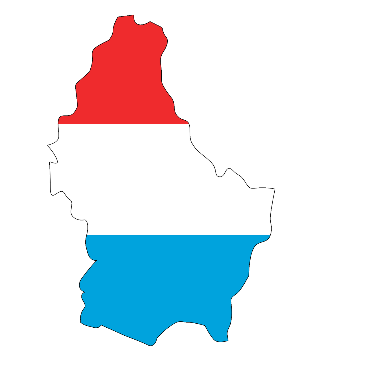 Join us to
Solve real world problems
Design innovative solutions
Transition to Pharo
Luxembourg
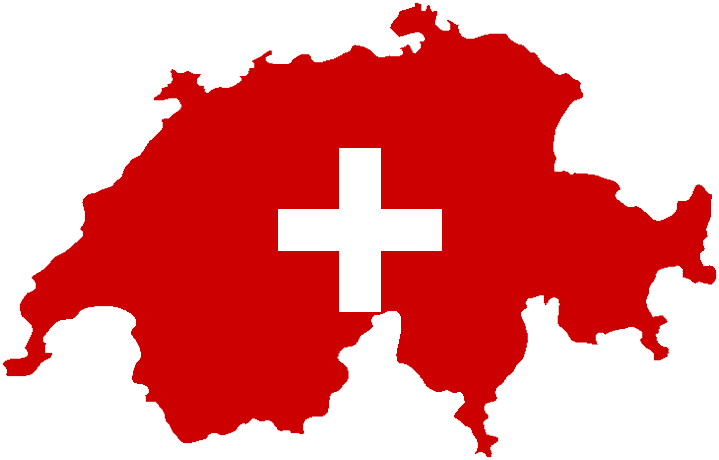 Switzerland
hresource@lifeware.ch